Informatique communale
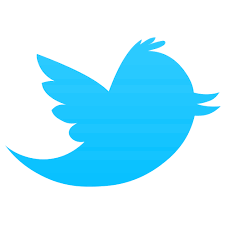 03.11.2014
© UDITIS SA                       @SDroxler
Assemblée AJC     05.11.2014
Situation actuelle
Projet en cours / envisagé
Détails du mandat
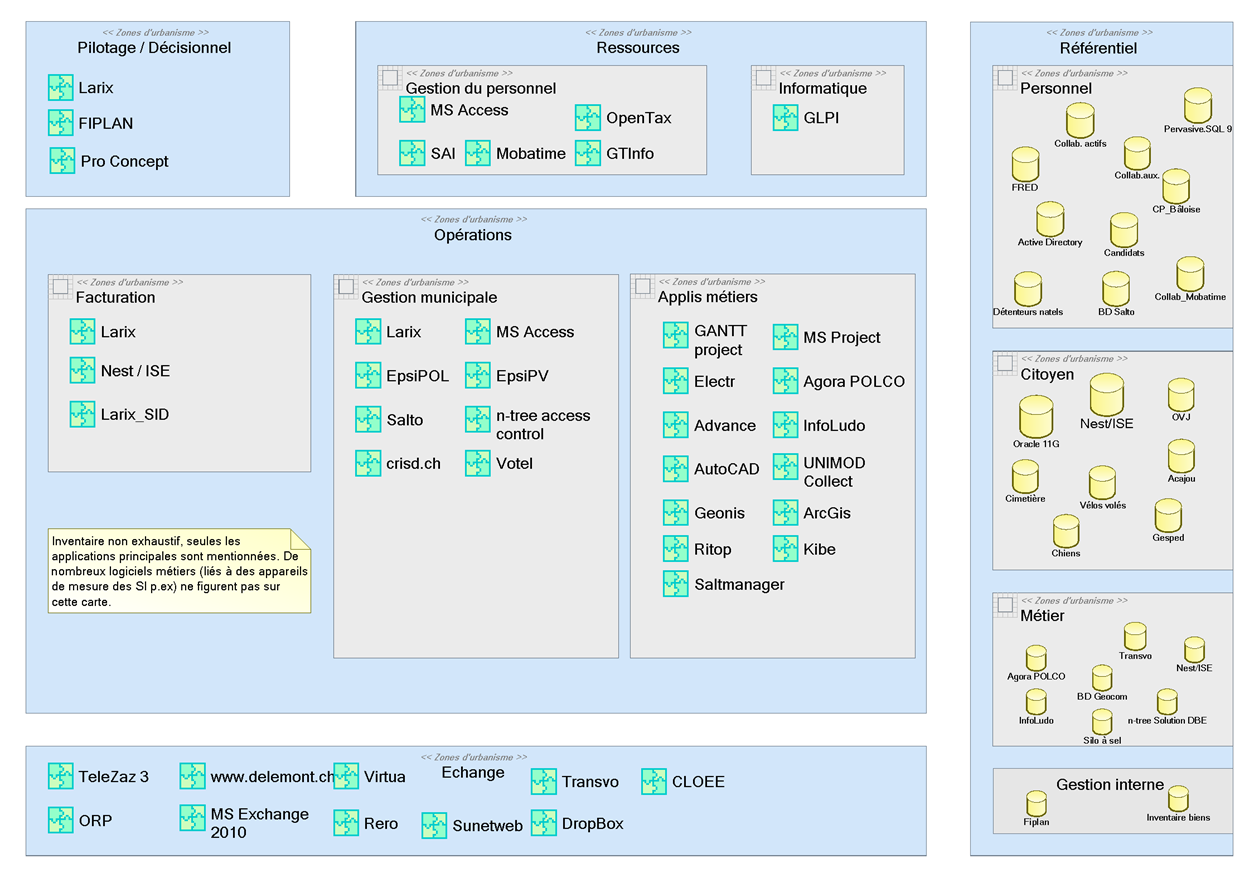 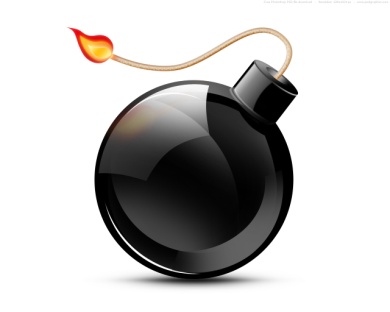 Problèmes liés à la réplication de l’information
Manque d’efficience

Intégrité & confidentialité

Risque d’erreurs
[Speaker Notes: Les conséquences principales sont :
La réplication de l’information génère un travail conséquent pour les collaborateurs en charge de la traiter, d’où un manque d’efficience des processus établis.
L’impossibilité de garantir la confidentialité et l’intégrité de l’information  alors que les données sont parfois sensibles car touchant à la sphère privée du citoyen ou des collaborateurs.
Un risque d’erreurs très élevé lié au manque d’unicité de l’information ;  Il est extrêmement aléatoire de savoir si la donnée traitée est la bonne et si elle est à jour. D’autre part, le transfert non automatisé ni vérifié de fichiers d’une application vers une autre constitue une source potentielle de perte d’intégrité de l’information. 
Cf exigences légales relatives à la protection des données LPD et OLPD]
Fonctionnalités & Evolutivité insuffisantes
Pas de comptabilité analytique

Applications  RH  Finances

Exigences MCH2

Gestion des temps
Projet
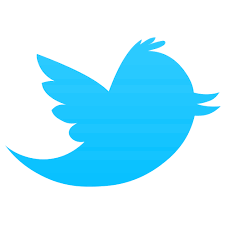 03.11.2014
© UDITIS SA                       @SDroxler
Nov. 2014
Avr. 2015
Terminé
Terminé
Mandat (détails)
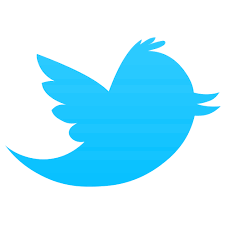 03.11.2014
© UDITIS SA                       @SDroxler
Proposition financière
CHF TTC